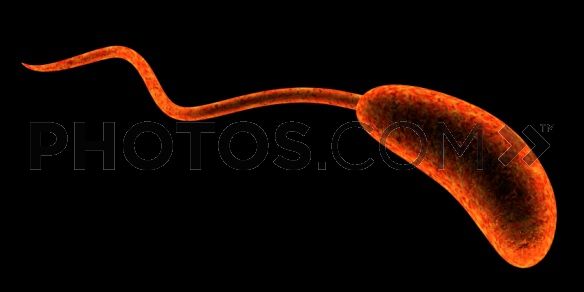 CHOLERA
MORPHOLOGY AND IDENTIFICATION
Vibrio cholerae :comma shaped,curved  and             rod shaped bacteria of 2-4 µm long.
 motile by means of a polar flagella.

 colonies: convex ,smooth ,round, opague
V.cholerae  and other  Vibrios
   grow well at 37°c on 
   many diff. media .
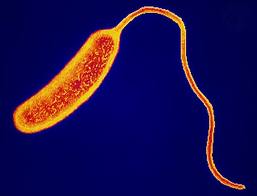 V.cholerae grow best on Thiosulphate-citrate-bile-sucrose(TCBS)agar on which it produce yellow colonies that are readily visible against the  dark green background of the agar.
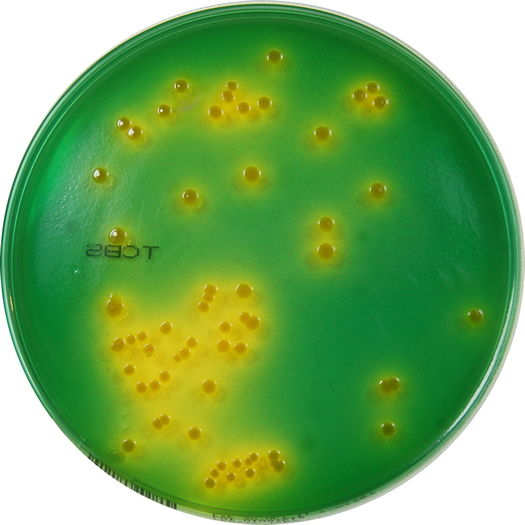 Vibrios grows at a very high ph(8.5-9.5) and are readily killed by  acid. Therefore infective dose 50 is very high
           
           CHOLERA GROWTH
             CHARACTERISTICS
V. Cholerae ferments both sucrose and mannose, oxidase +ve, Most of the vibrios are halotolerent and NaCl  often stimulates their growth
Vibrios grows on media which containing 6% NaCl.
Therefore alkaline water of pH 9 with high salt is used as transport medium, even sterile sea water is a good enough medium for transport and maintaining viability.
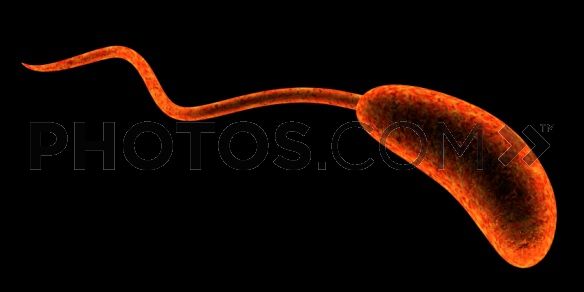 ANTIGENIC  STRUCTURE  AND BIOLOGICAL  CLASSIFICATION
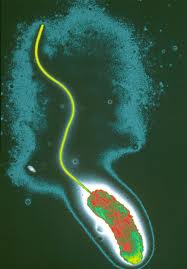 V. cholerae has O lipopolysaccharides that confer serologic specificity. There are at least 139  O-antigen groups.
 V. cholerae strains of O-group 1 and O-group 139  cause classic cholera. Non –O1/non-O139  V. cholerae cause cholera like disease.
 Antibodies to the O-antigen tend to protect laboratory animals  against infection with V. cholerae.
 The V. cholerae serogroups O1 antigen has determinants that make possible further typing :
                               1. Ogava
                                2.Inaba
                                3.Hikojima
Two biotype of epidemic V.cholerae are  : Classic and E1 tor.
The E1 tor biotypes  produces a hemolysin , VP +ve  and are resistant  to polymycin B.
V.cholerae O139 is very similar to V. cholerae O1 E1 tor biotype.
V.cholerae O139 does not produce the O1 lipopolysaccharide  but has polysac capsule  unlike O1 biotype. 

(READ more about differences between E1 tor and classic biotype
VIBRIO CHOLERAE ENTEROTOXIN
produce a heat labile enterotoxin (MW-84000) -has two subunit A and  B  (chromosome encoded).

Ganglioside GM₁ -receptor  for subunit B, which promotes the entry of subunit A into the cell.

Activation of subunit A, increase the level of intracellular cAMP and result in prolonged hypersecretion of water and electrolytes . There is increased Na-dependent  Cl-secretion and absorption of Na and chloride is inhibited.

 Diarrhae  occurs –with resulting dehydration, shock, acidosis and death.
PATHOGENESIS                   AND                                         PATHOLOGY
V.cholerae is   pathogenic only for the humans .
ID 50= 10¹⁰ or more, when the vehical is water, because the organism are susceptible  to acid . When the vehical is food           id50 is as few as 10²-10⁴ because  of buffering capacity of food .
The organism do not reach to the bloodstream but remains within the intestinal tract.
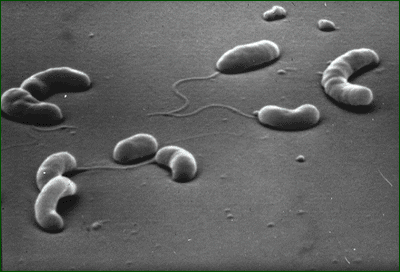 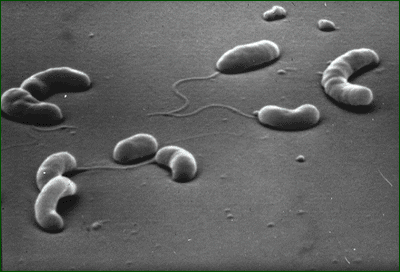 Virulant V.cholerae  organisms  attack  the microvilli of the  brush  border of epithelial cell . There they multiply  and liberate cholera toxin and perhaps mucinases and endotoxin.
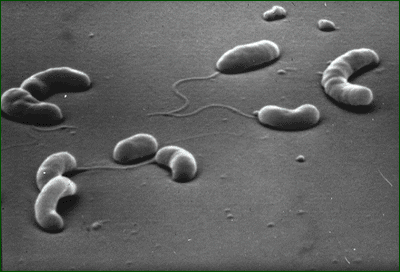 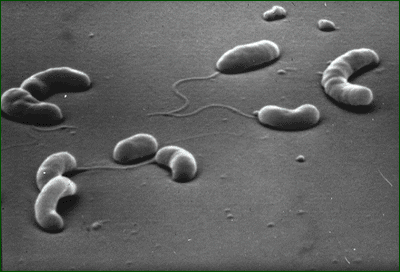 CLINICAL FINDINGFS
About  60% of infections are asymptomatic with classic and about 75% with E1 Tor type .
 IP=1-4 days.
 Stools contains mucus , epithelial cells and large no. of vibrios (rice water stool) and no blood cells . There is a rapid loss of fluid and electrolytes , which lead to profound dehydration ,circulatory collapse.
 The mortality rate without treatment is between 25% and 50%.
 The diagnosis of a full blown case of cholerae presents no problem in the presence of an epidemic . However ,sporadic or mild cases are not readily differentiated from other diarrheal  diseases.
 The E1 Tor biotype tends to cause milder disease than the classic biotype .
An adult cholera victim. The hands show wrinkled skin, known as the "Washer Woman's sign" because the body has lost so much water that it cannot maintain cell turgor and the skin collapses.